Trigger Database
Dmitry Romanov
Write Configuration
   tag – run number
Run Control
Run Config
      DB
Copy config files, add run number
Run Configuration
    (new requested feature 
   implemented in coda 3.01)
           fcal_pulser_ti.cnf
           fcal_led_ti.cnf
Hardware Configuration (COOL )
            FCAL_N6
            FCAL_S6
Super-visor
Configuration Name(path to configuration files)
Read config file
Agent
Agent
    
CODA ROC
CODA ROC
    
5/17
Configuration  File  Examples
# fadc250 config file - example## this file contains settings for# fADC250 - JLAB VXS Flash ADC 12-bit 250 Msps 16 ch## ~~~~~~~# CRATE             rocbcal1   <- ROC name, crate name, usually IP name# FADC250_ALLSLOTS             <- just keyword - all settings after this line will be implemented#                                                for all slots, till FADC250_SLOTS will be met# FADC250_SLOTS     3  8  15   <- slot_numbers - in which next settings will be implemented#                                                till file ends or next FADC250_SLOTS will be met## FADC250_F_REV     0x0216     <- firmware revision  (0x0 Bits:7-0)# FADC250_B_REV     0x0908     <- board revision     (0x0 Bits:15-8)# FADC250_ID        0xfadc     <- board type         (0x0 Bits:31-16)## FADC250_MODE      1   <- process mode: 1-4  (0x10C Bits:2-0)# FADC250_W_OFFSET  50  <- number of sample back from trigger point. (0x120)#                            (in Manual it is  PL=Trigger_Window(ns) * 250MHz)# FADC250_W_WIDTH   49  <- number of ADC sample to include in trigger window. (0x11C)#                            (in M:  PTW=Trigger_Window(ns) * 250MHz, minimum is 6)# FADC250_NSB       3   <- number of sample before trigger point to include in data processing. (0x124)#                            This include the trigger Point. (minimum is 2 in all mode)# FADC250_NSA       6   <- number of sample after trigger point to include in data processing. (0x128)#                            Minimum is (6 in mode 2) and ( 3 in mode 0 and 1).#                            Number of sample report is 1 more for odd and 2 more for even NSA number.# FADC250_NPEAK     1   <- number of Pulses in Mode 2 and 3.  (0x10C Bits:6-5)##                   0  1  2  3  4  5  6  7  8  9 10 11 12 13 14 15 - channels ### FADC250_ADC_MASK  1  0  1  0  1  0  1  0  1  0  1  0  1  0  1  0   <- channel enable mask (0x110)# FADC250_TRG_MASK  1  1  1  1  1  1  1  1  1  1  1  1  1  1  1  1   <- trigger enable mask #                                                (channel includes in global trigger, if bit set to 1)# FADC250_TET       110        <- board Trigger Energy Threshold (TET), same for all 16 channels# FADC250_CH_TET    0    110   <- channel# and TET_value for this channel# FADC250_ALLCH_TET 111  222  2  3  4  5  6  7  8  9  10  11  12  13  14  15   <- 16 TETs (0x12C - 0x148)## FADC250_DAC       3300       <- board DAC, one and the same for all 16 channels# FADC250_CH_DAC    0    3300  <- channel# and DAC_value for this channel# FADC250_ALLCH_DAC 3300 3280 3310 3280 3310 3280 3310 3280 3300 3280 3300 3280 3310 3280 3310 3280 <- 16 DACs## FADC250_PED       210        <- board Pedestals, same for all channels# FADC250_CH_PED    0    210   <- channel# and Pedestal_value for this channel# FADC250_ALLCH_PED 210  220  210  215  215  220  220  210  210  215  215  220  220  210  215  220  <- 16 PEDs
S.Pozdnyakov
Configuration files prepared for:
      FADC250, F1TDC, CAEN 1290 
      TDC, LE Discriminator

 Use  configuration file parameters in
                         ROLs

 Configuration files are used in the 
   FCAL setup
7/17
Configuration  File  Structure
bcal_fdc_cosmic.cnf
bcal_fdc_cosmic_run20.cnf
TRIGGER  
   GTP
   TS
BCAL  
   FADC common
      fadc250_mode
      fadc250_w_offset
      fadc250_w_width
                        
   LE  common
   F1  common

Create Specific
FADC250_DAC: ver1
FADC250_TRG_MASK: ver1
rocbcal1_dac_ver1.cnf                    
                              
rocbcalN_dac_ver1.cnf
FDC
8/17
What does it do?
GUI
(Web)
CODA
DETAILS
(Boards,
thresholds,
parameters
RUN INFO
(config files,
time,
statistics,
…)
XML
Parse
Python API
Save
Save
MySQL
Passing data to DB
Coda calls a script (runs a process)
Passing data with XML
Data: run, time, used configuration files, comments, etc.
More data at the end
Populate db through python api
Python API
SQL Alchemy
Model that represents DB
API class with all functions
GUI
Web site
Can be started at local machine and viewed in browser
Or run on server
Uses:
Flask (python web framework)
JINJA2 (template engine)
JQuery (Client library)
Bootstrap3 (GUI elements)
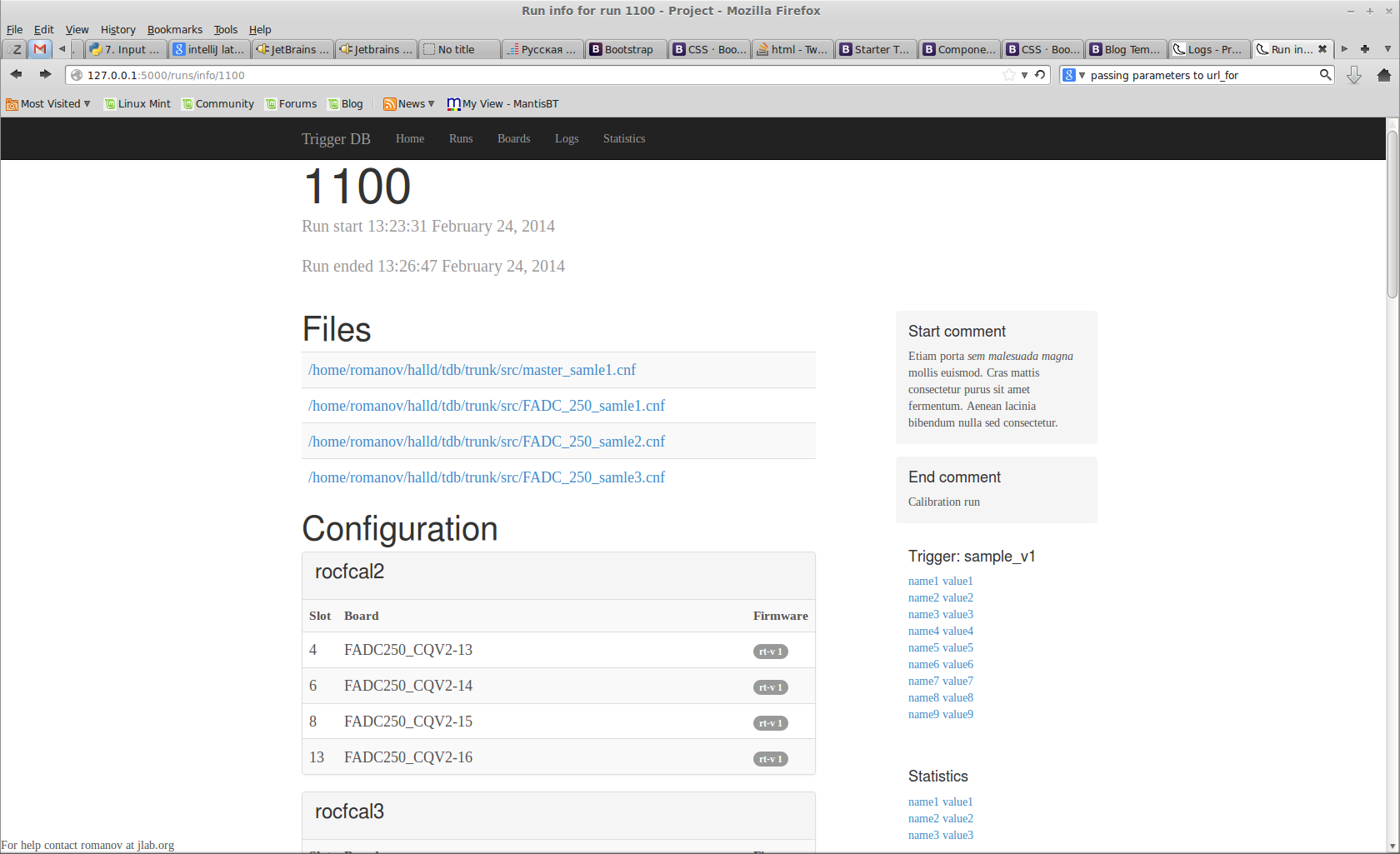 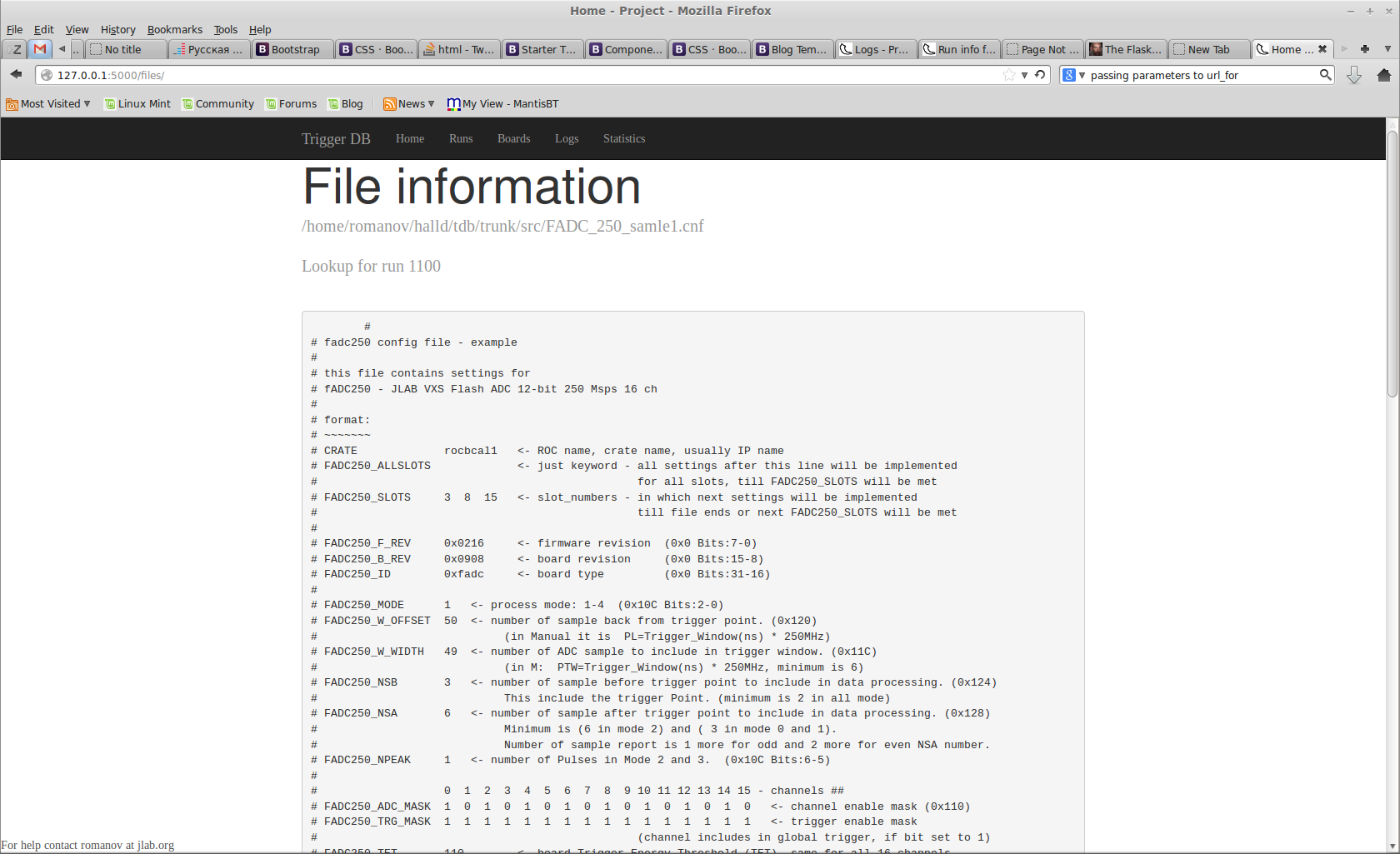 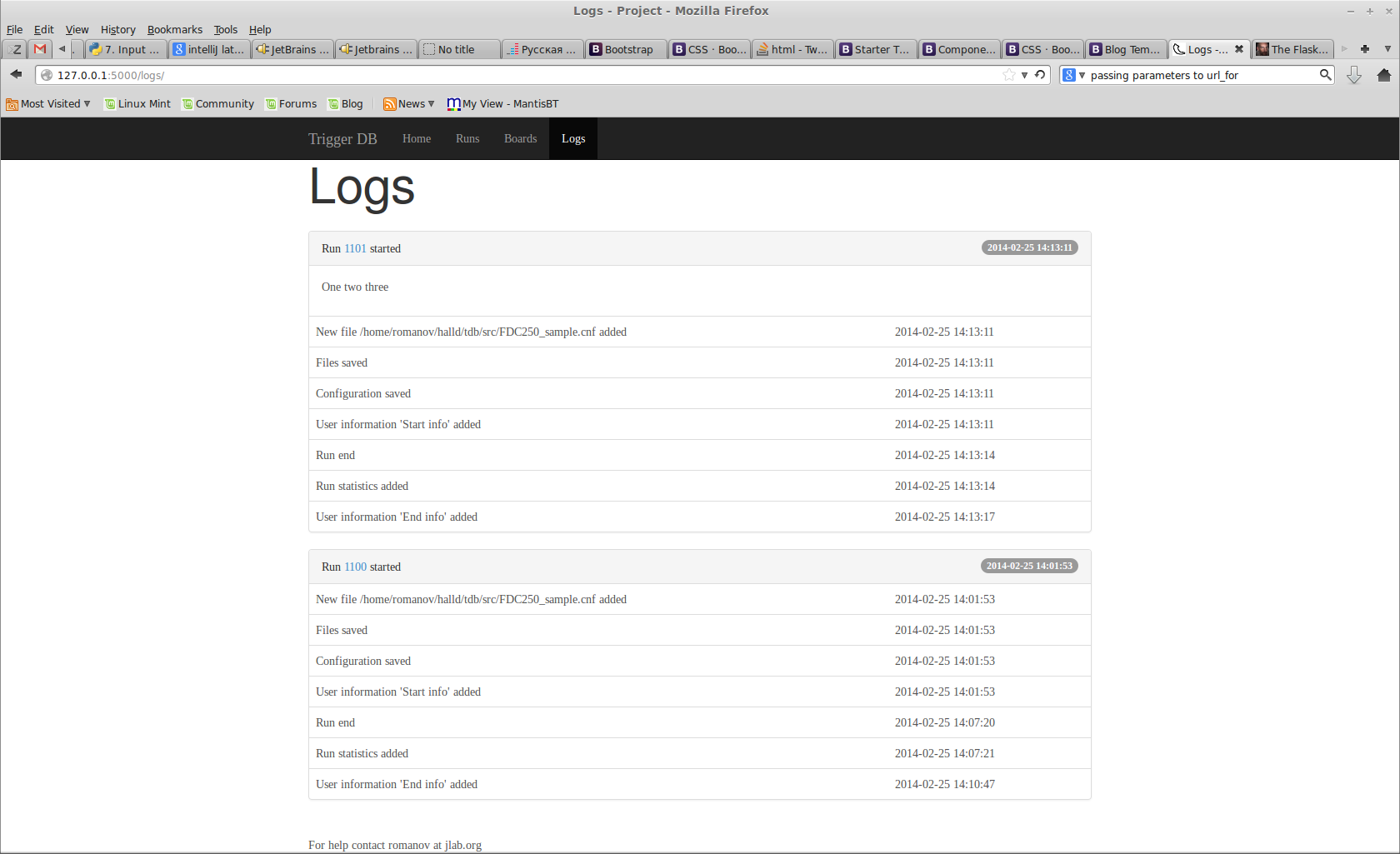 Thank you